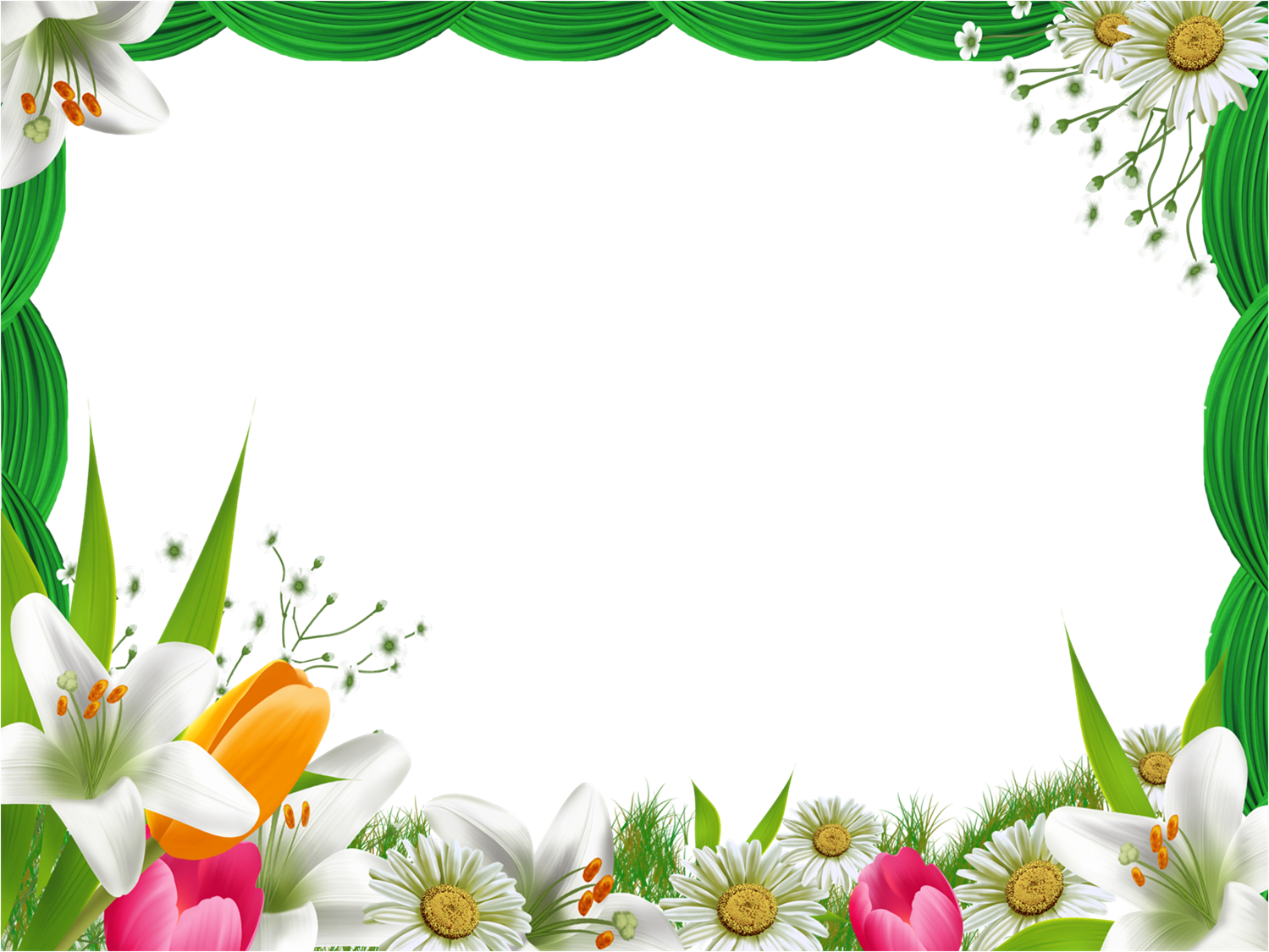 NHIỆT LIỆT CHÀO MỪNG  CÁC  THẦY CÔ GIÁO
LỚP 1
MÔN : MĨ THUẬT
Giáo viên : Đỗ Thị Vũ Uyển
Khởi động
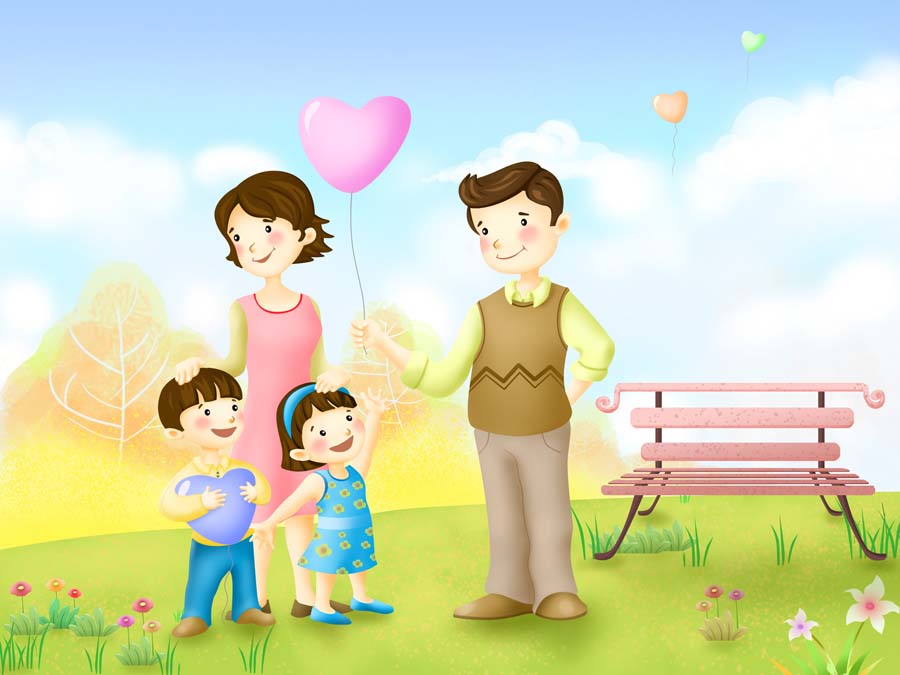 Chủ đề 8
Người Thân Của Em
Tiết 1/4
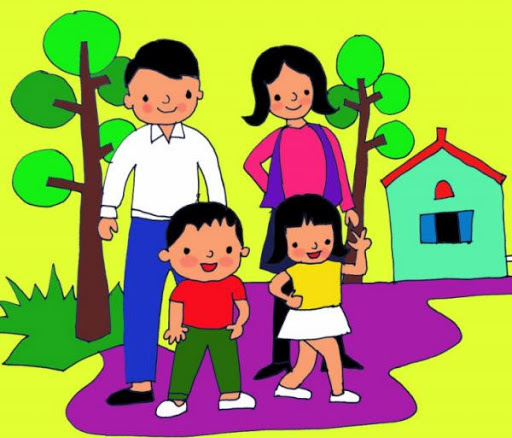 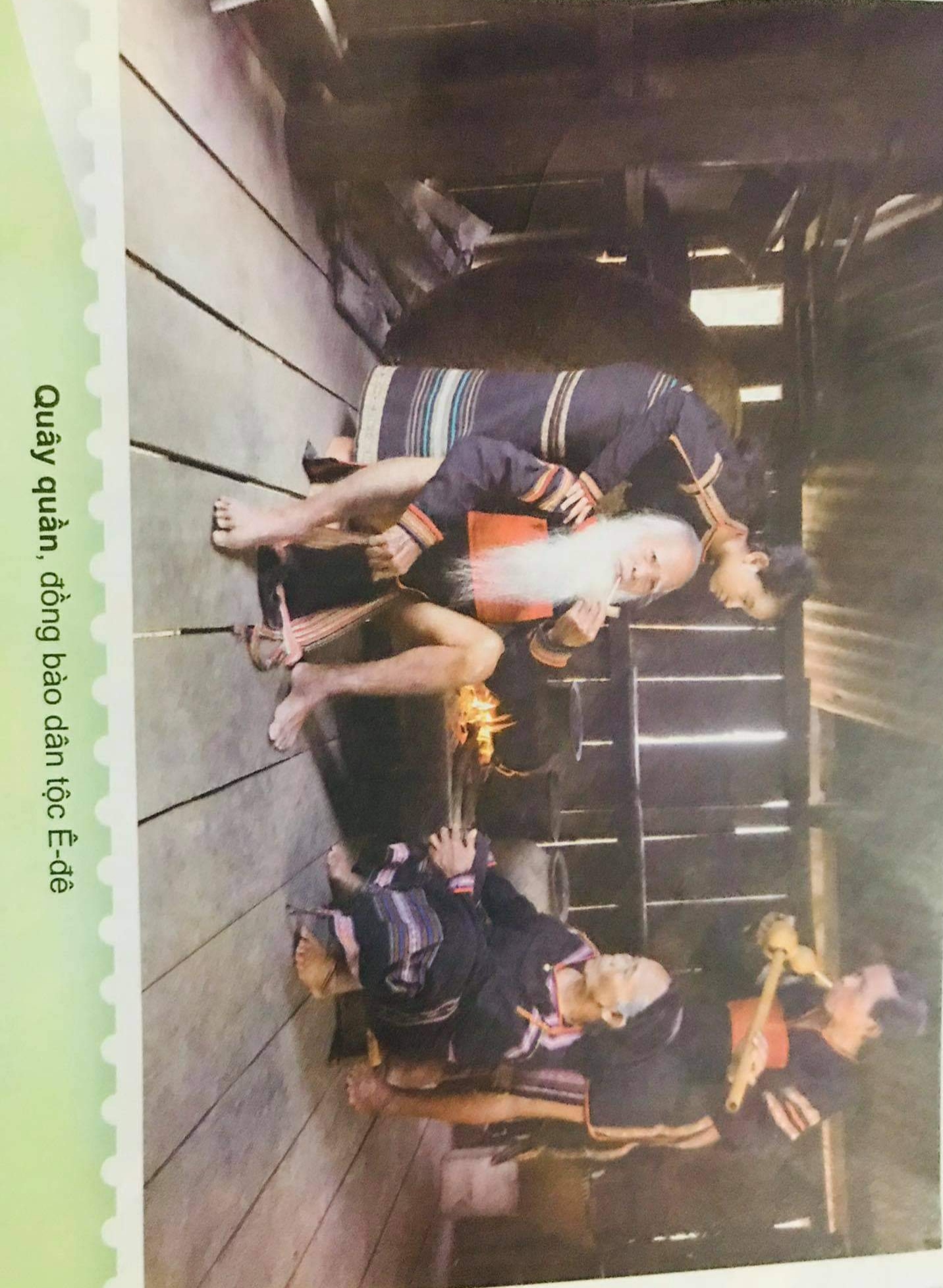 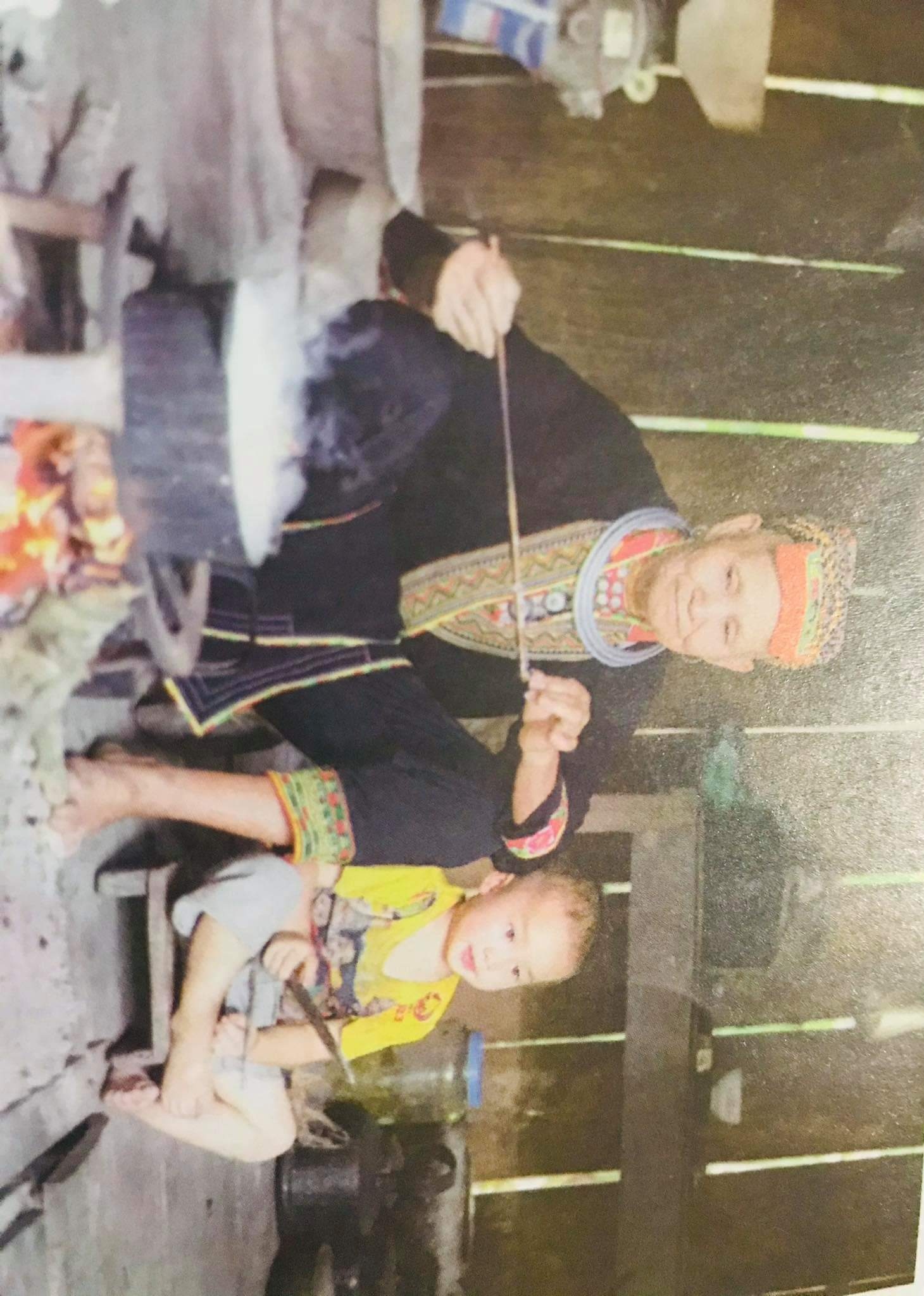 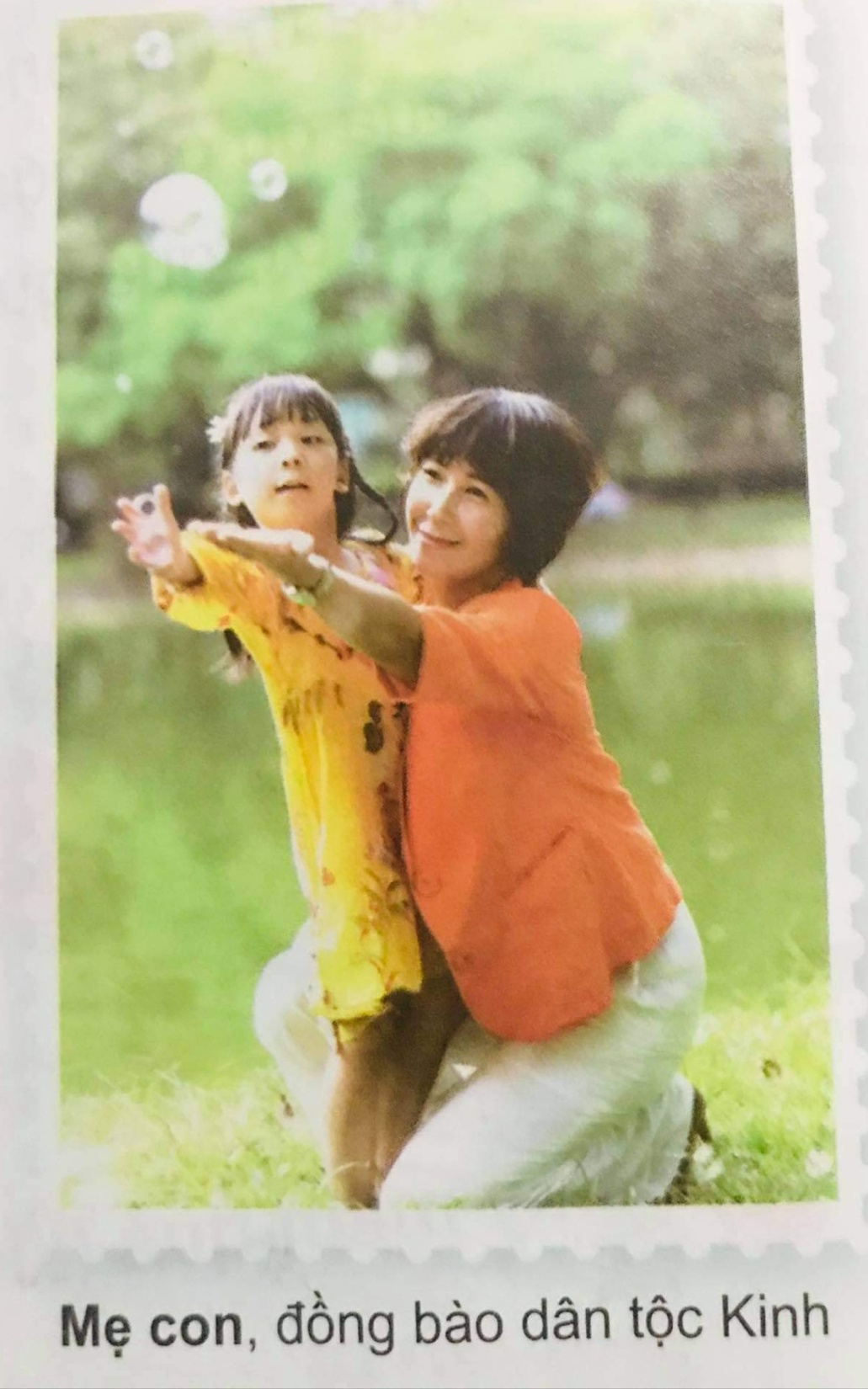 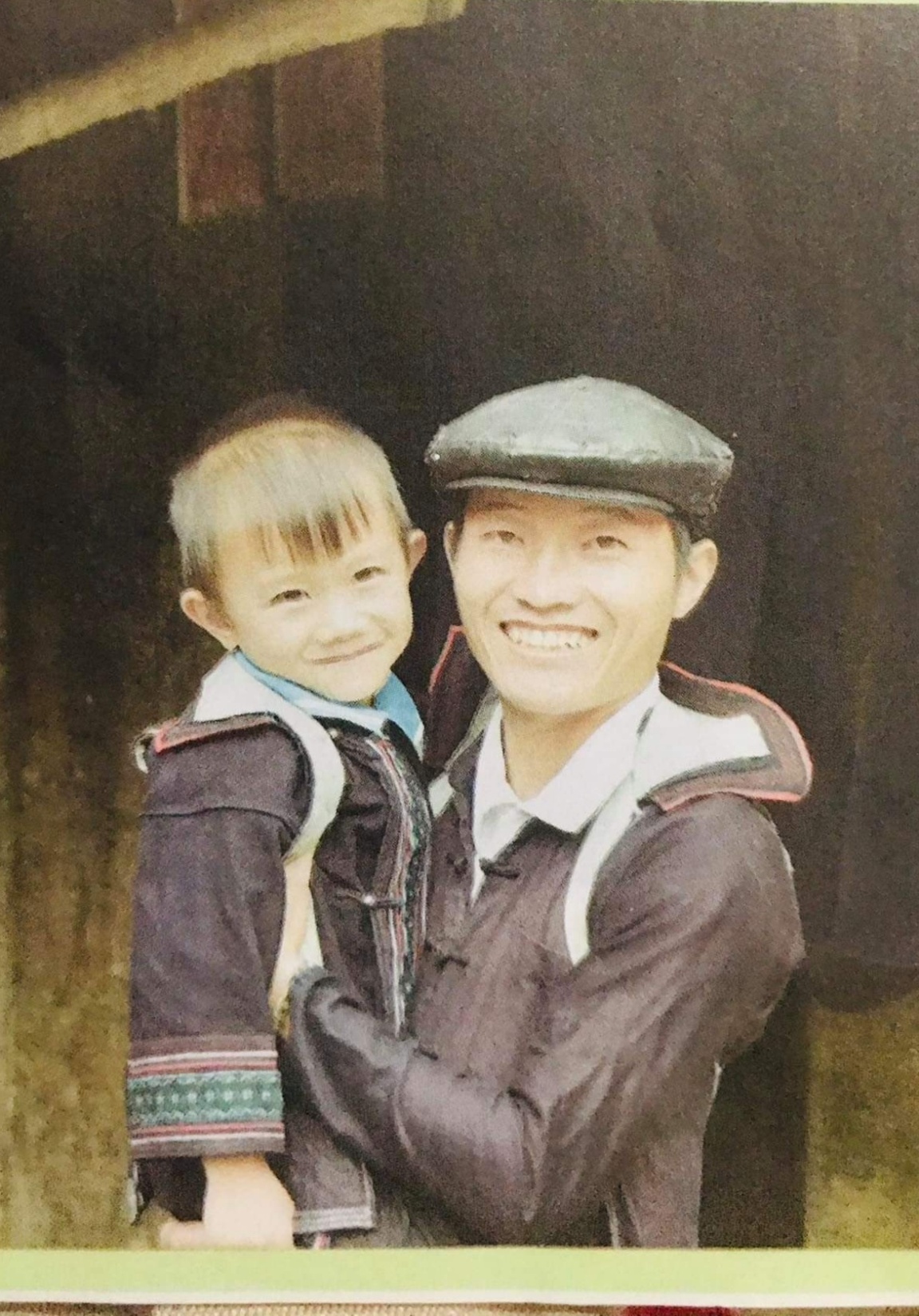 MĨ THUẬT LỚP 1
CHỦ ĐỀ 8
Người Thân Của Em
Tham khảo các sản phẩm của các bạn:
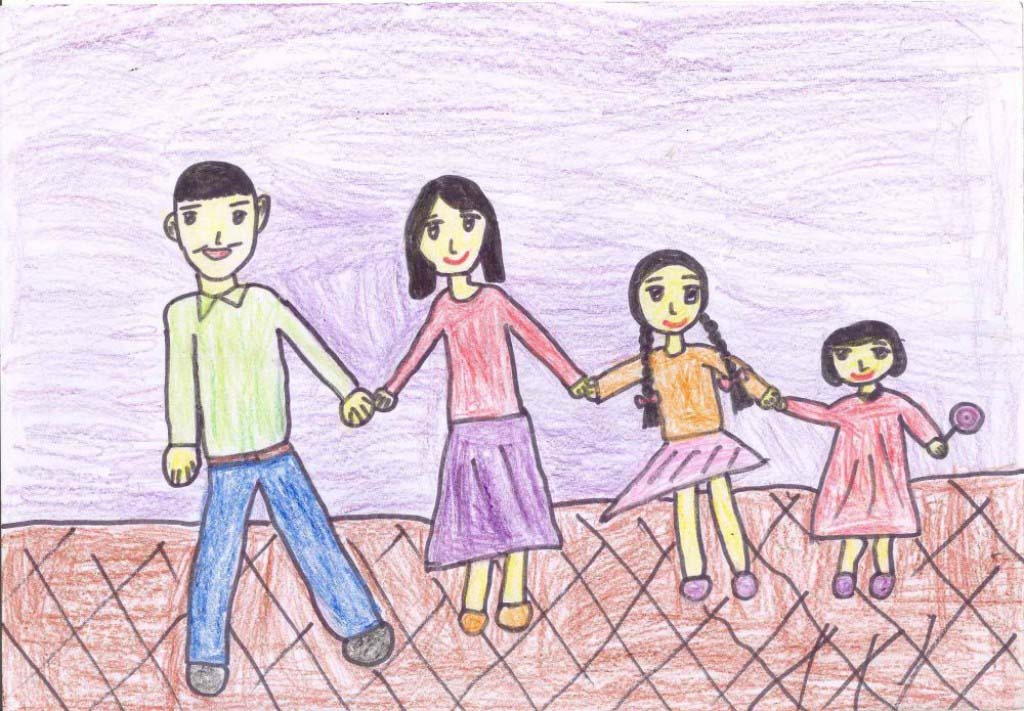 Tham khảo các sản phẩm của các bạn:
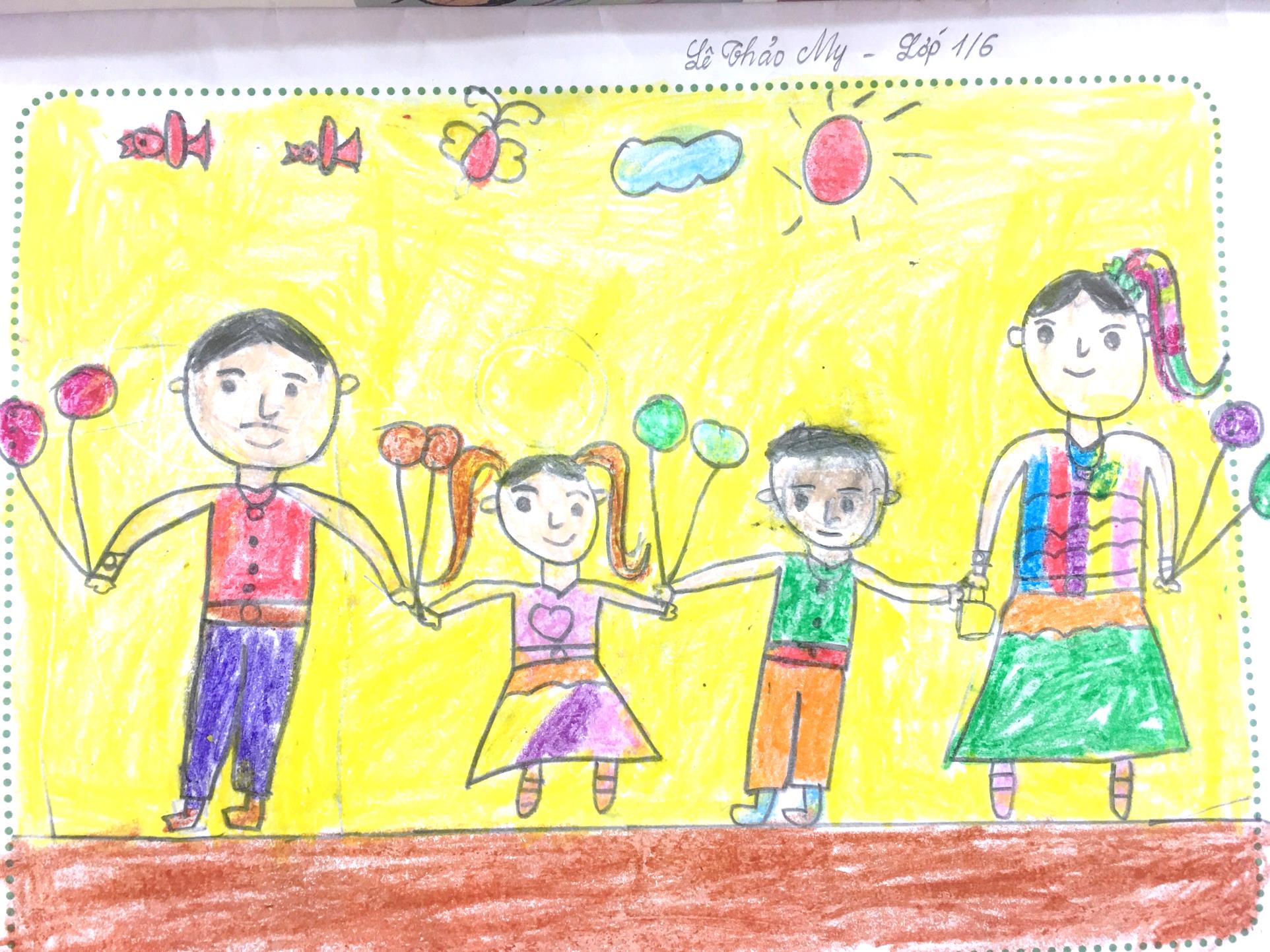 Tham khảo các sản phẩm của các bạn:
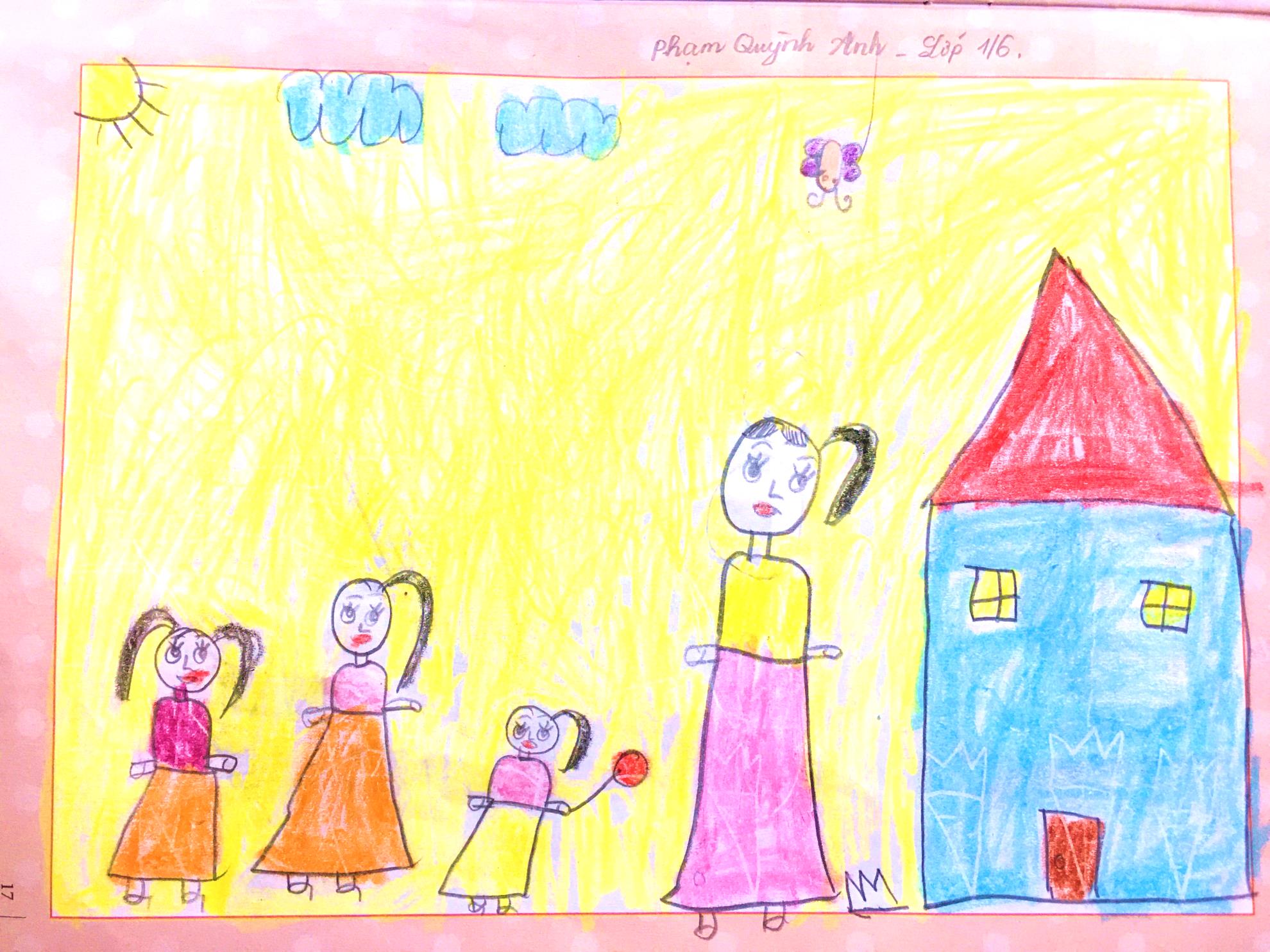 Tham khảo các sản phẩm của các bạn:
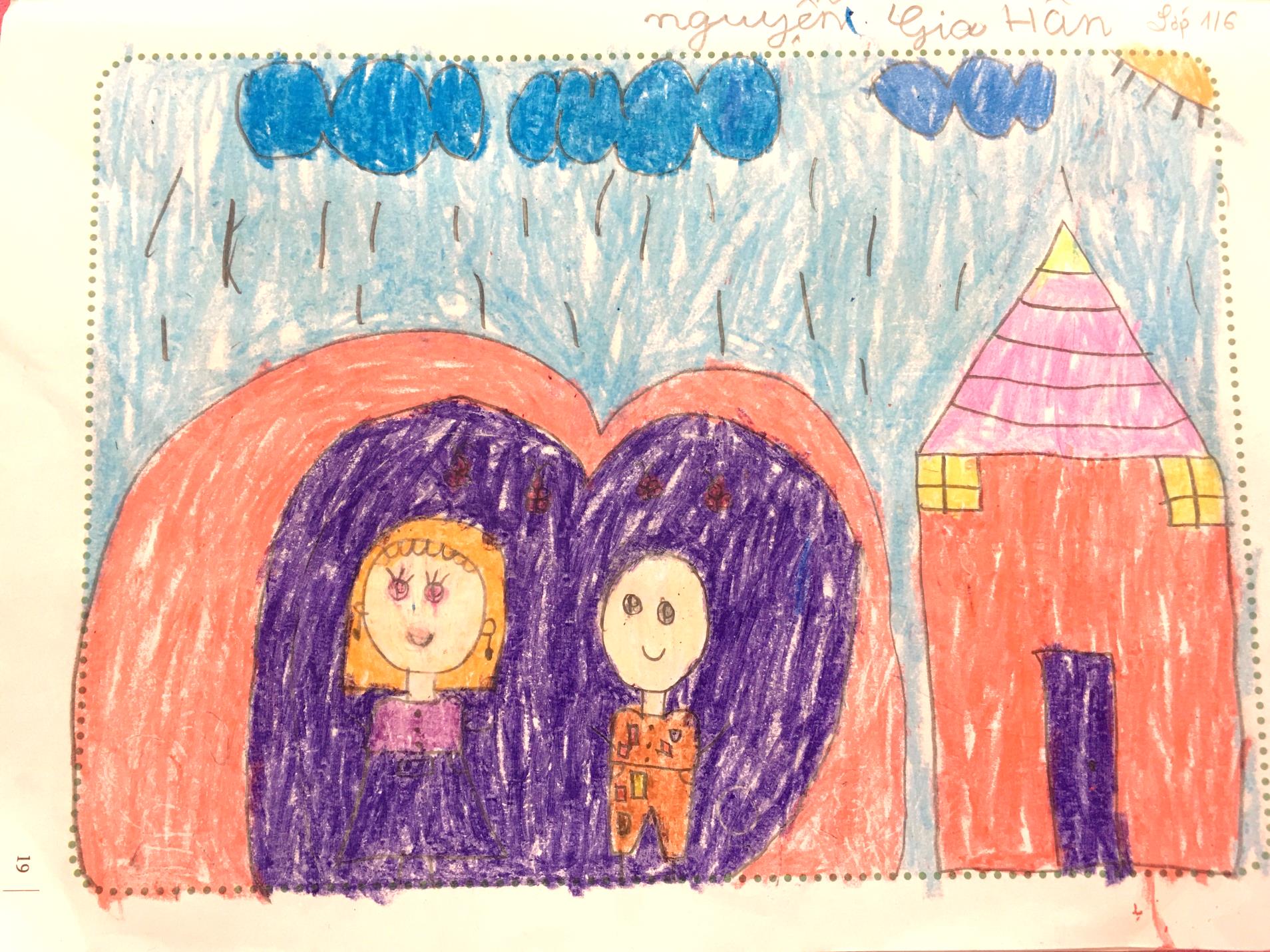 Tham khảo các sản phẩm của các bạn:
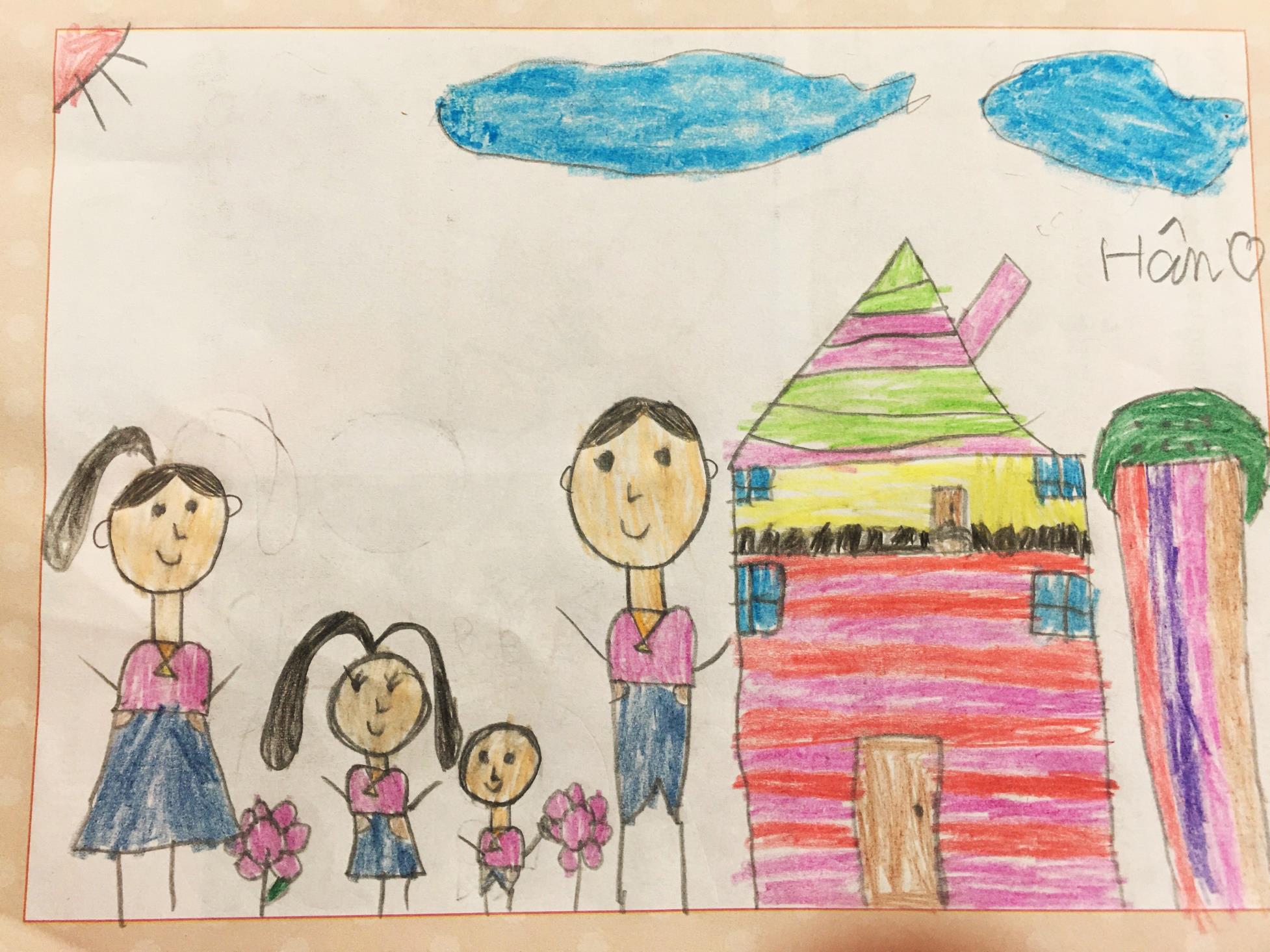 Tham khảo các sản phẩm của các bạn:
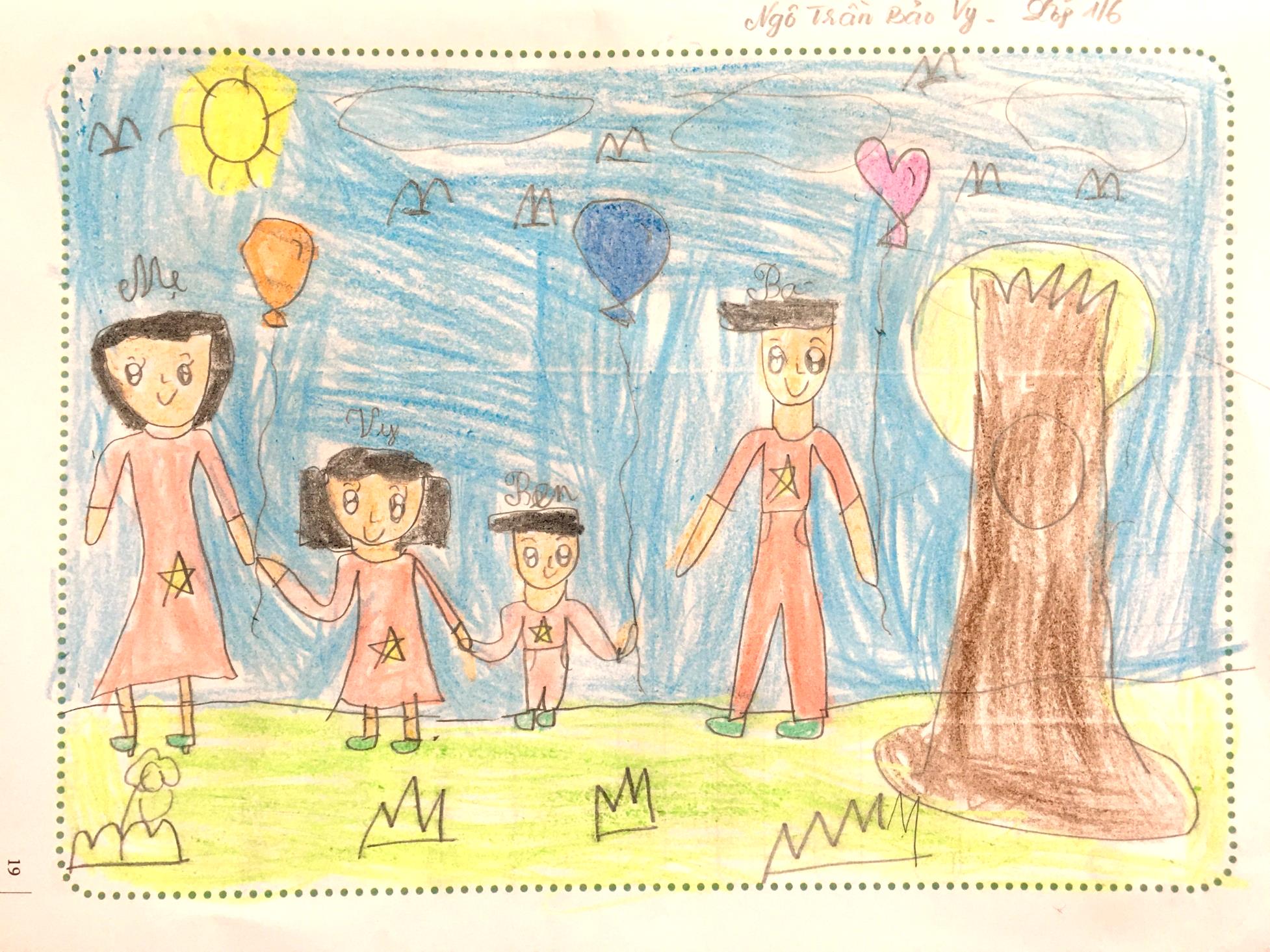 Chủ đề ì
Tìm hiểu tranh theo chủ đề:
Người Thân Của Em
Xem video hướng dẫn:
3. Thực hành :
Các em hãy vẽ tranh chủ đề Người Thân Của Em
 và vẽ màu theo ý thích.
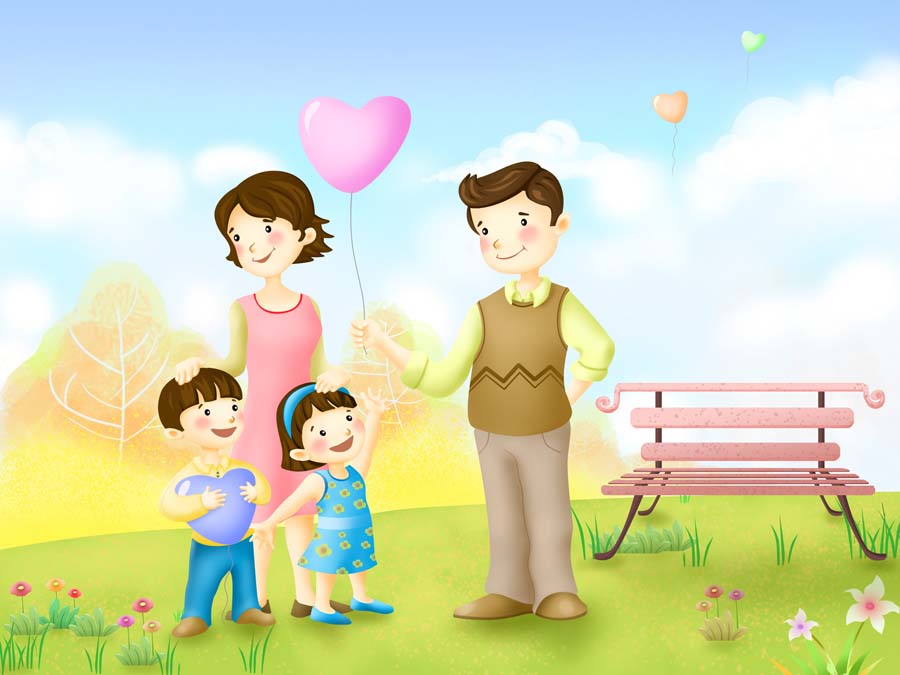